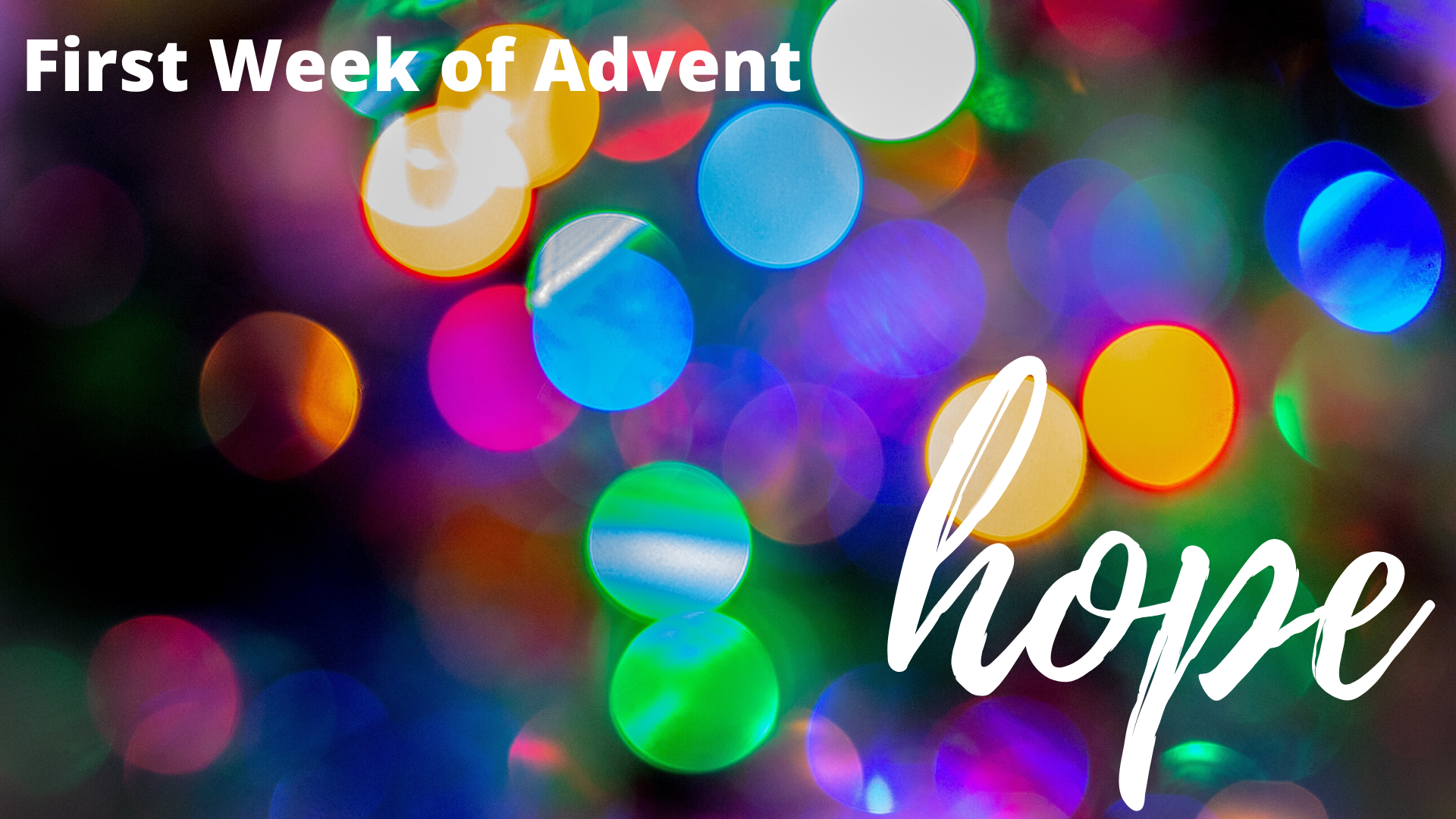 Let us pray:

Jesus, as we approach Advent, help us to remember what it is we will be preparing for this season.
Fill us with hope, faith, joy and peace.

Amen